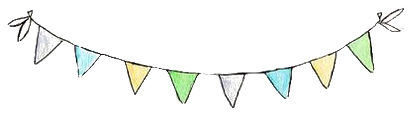 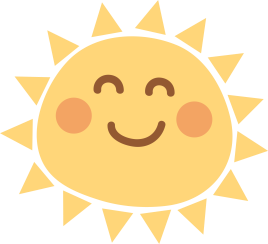 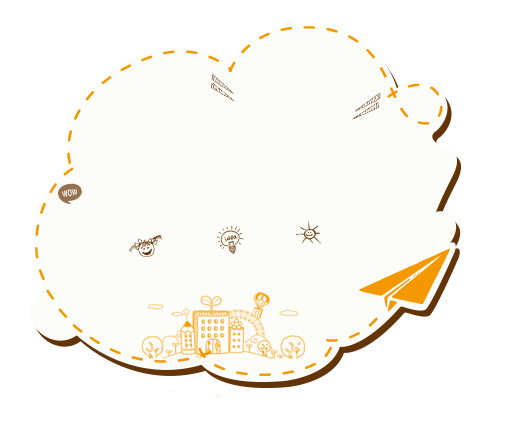 Khởi động
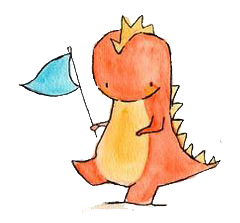 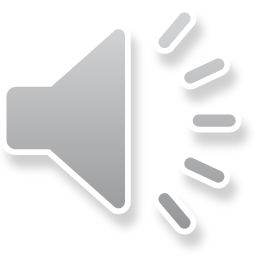 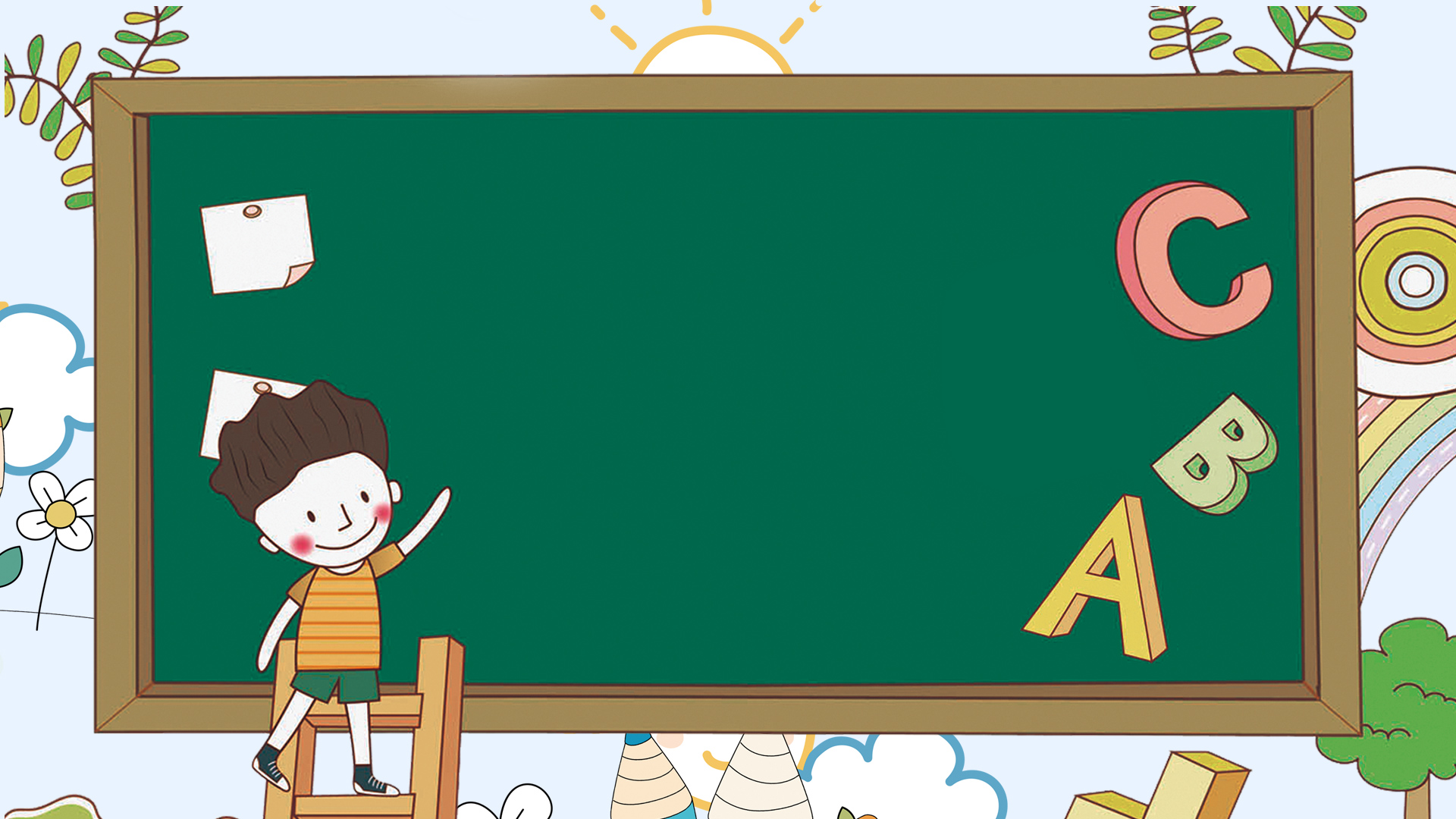 Góc sáng tạo
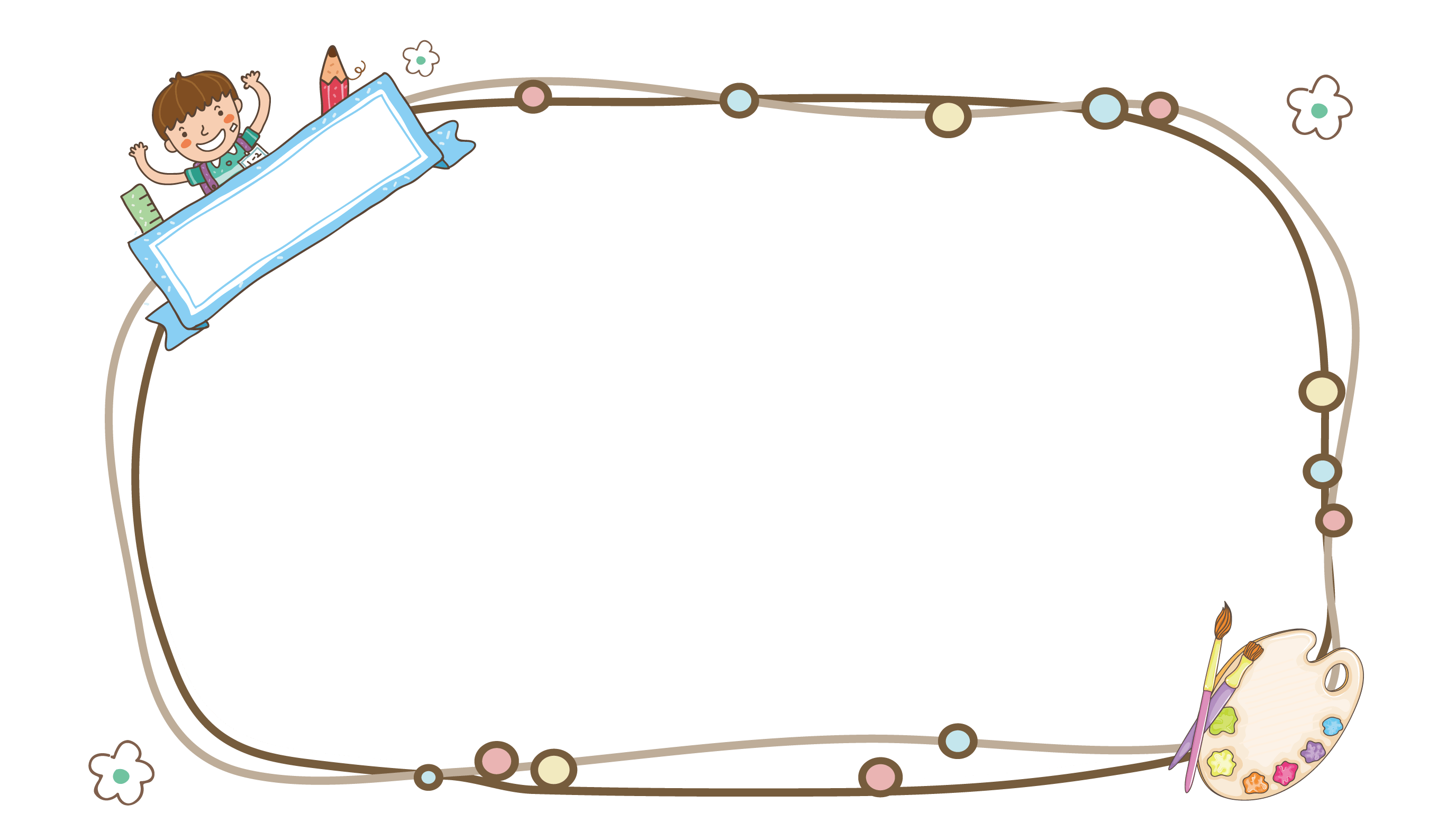 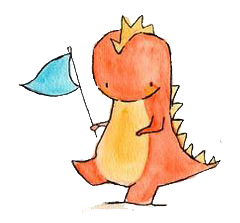 Bạn là ai?
Góc sáng tạo
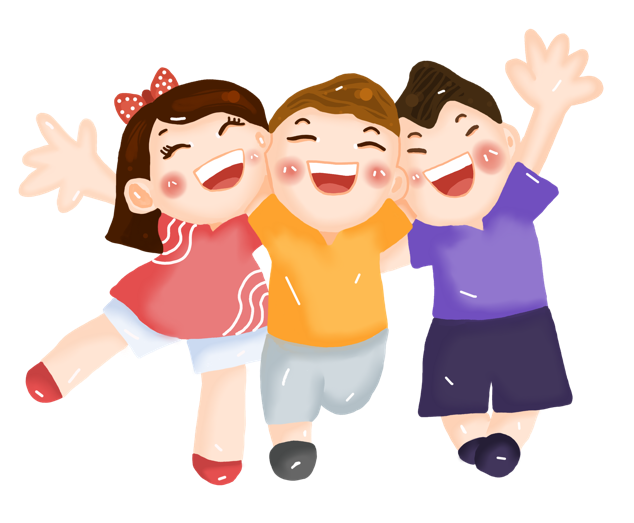 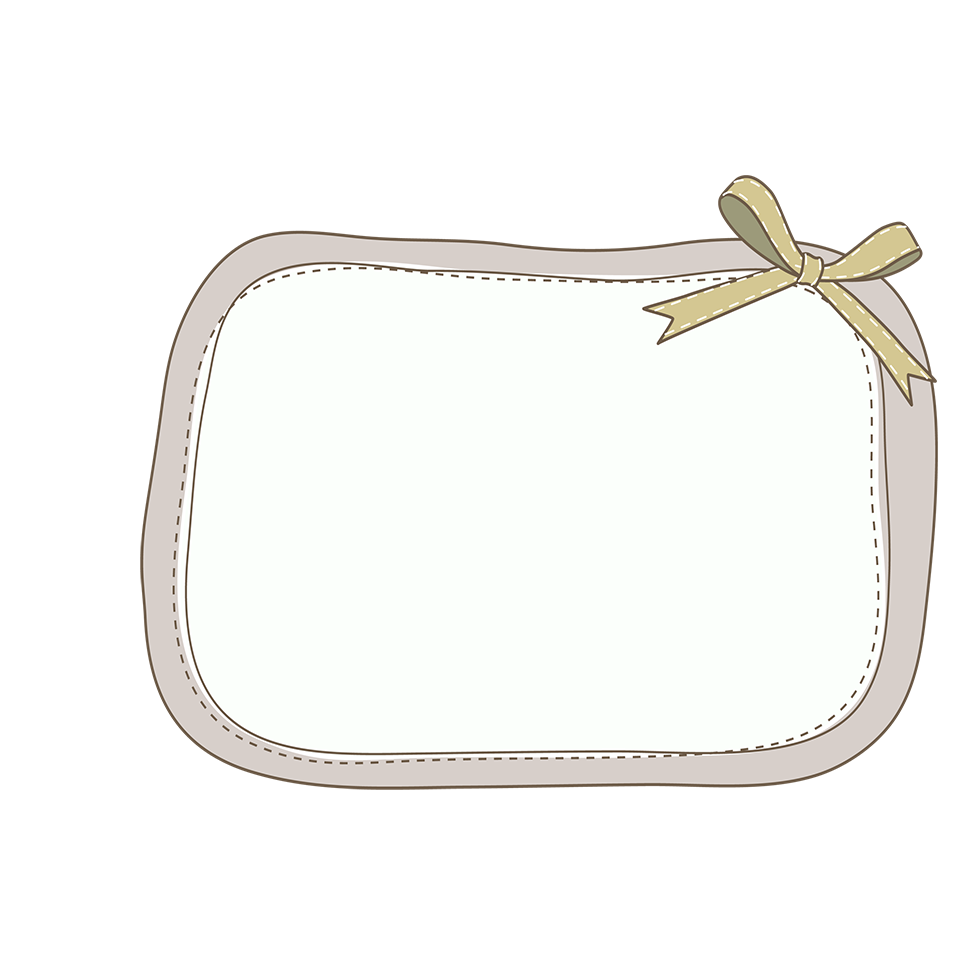 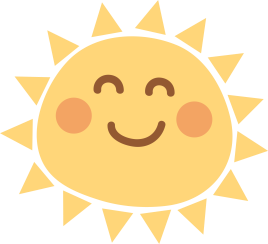 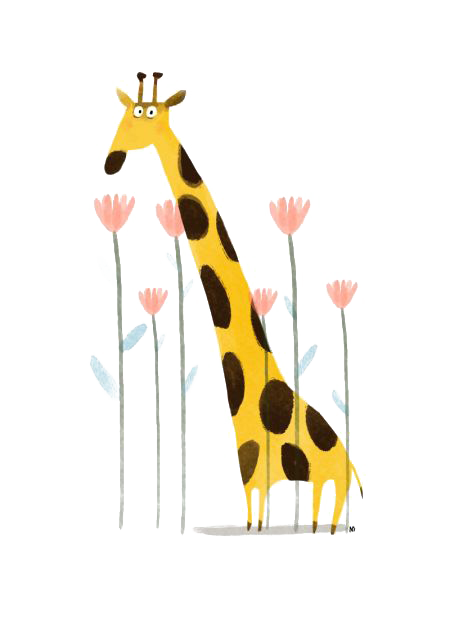 1. Dựa vào gợi ý từ bản tự thuật đã học, 
em hãy viết 4- 5 câu giới thiệu bản thân.
Hãy trang trí sản phẩm bằng tranh ảnh 
mà em sưu tầm, vẽ hoặc cắt dán
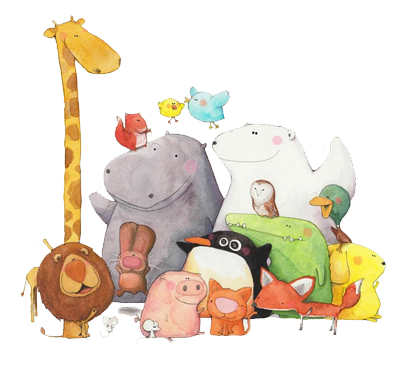 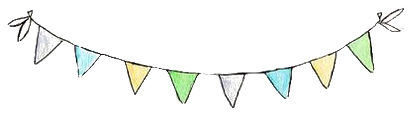 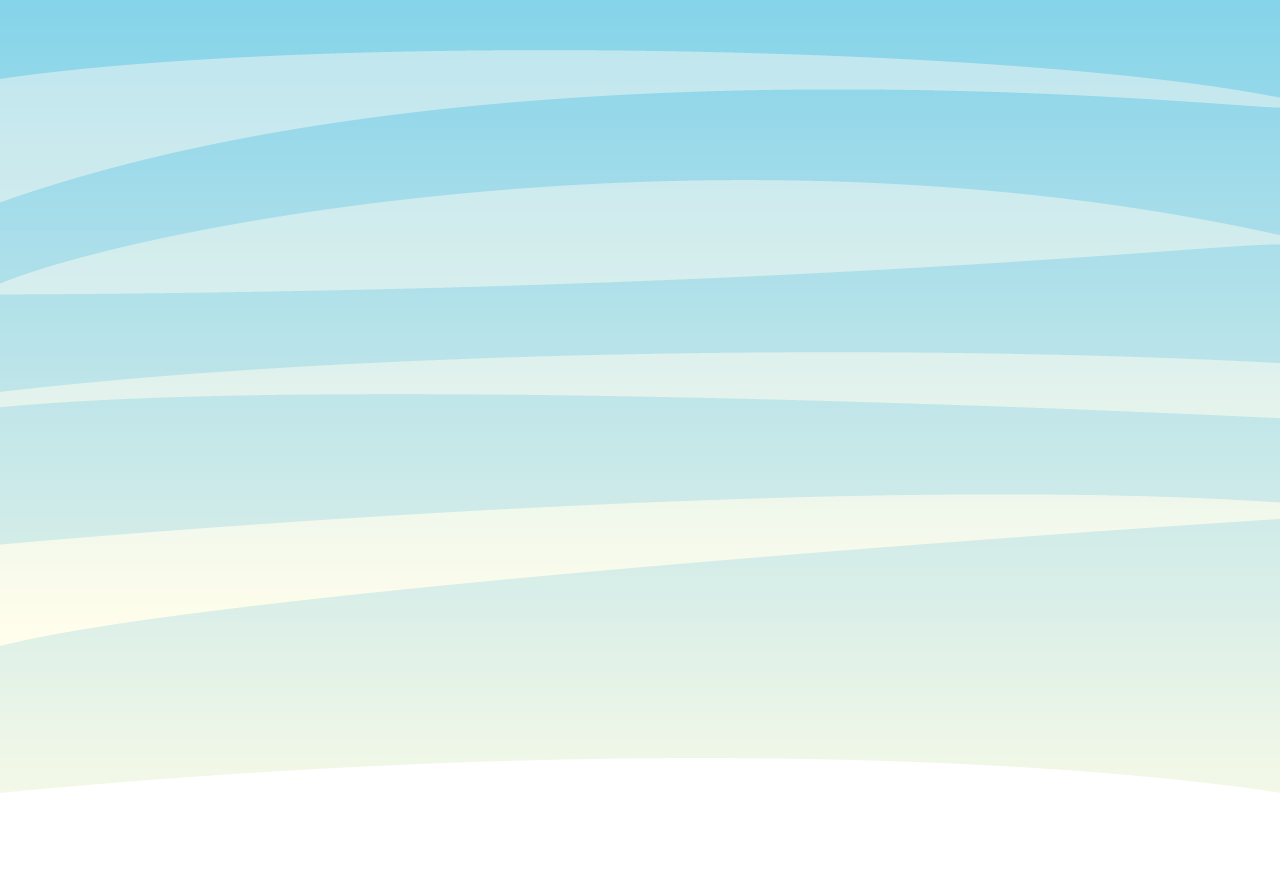 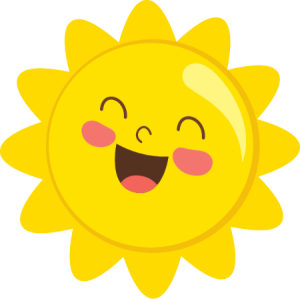 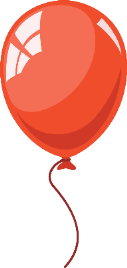 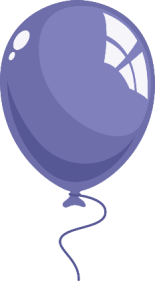 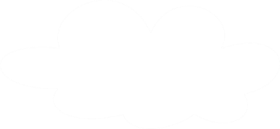 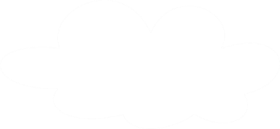 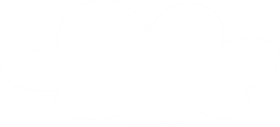 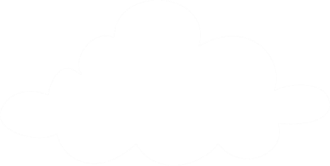 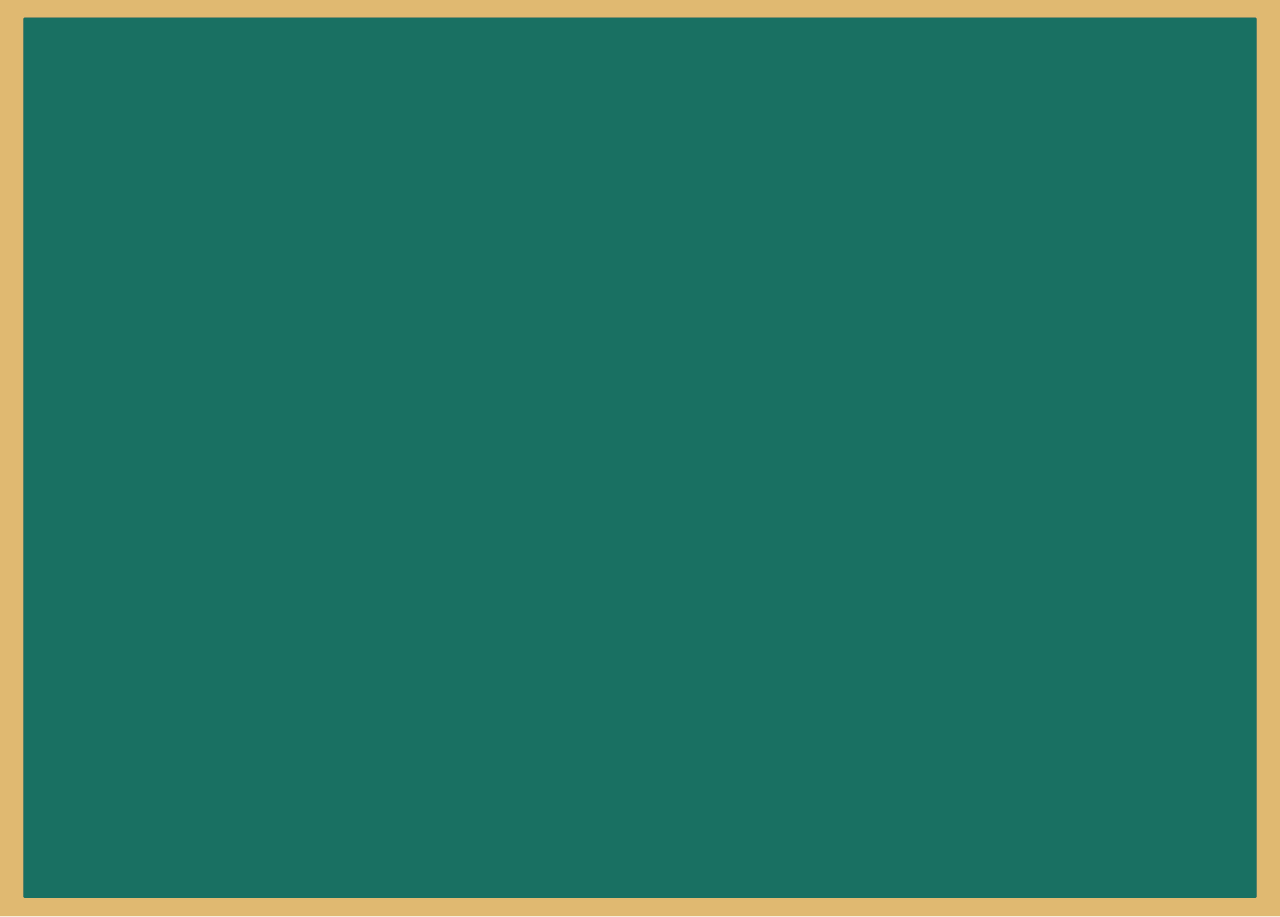 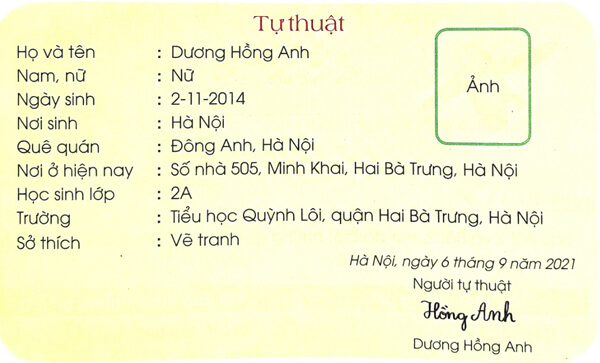 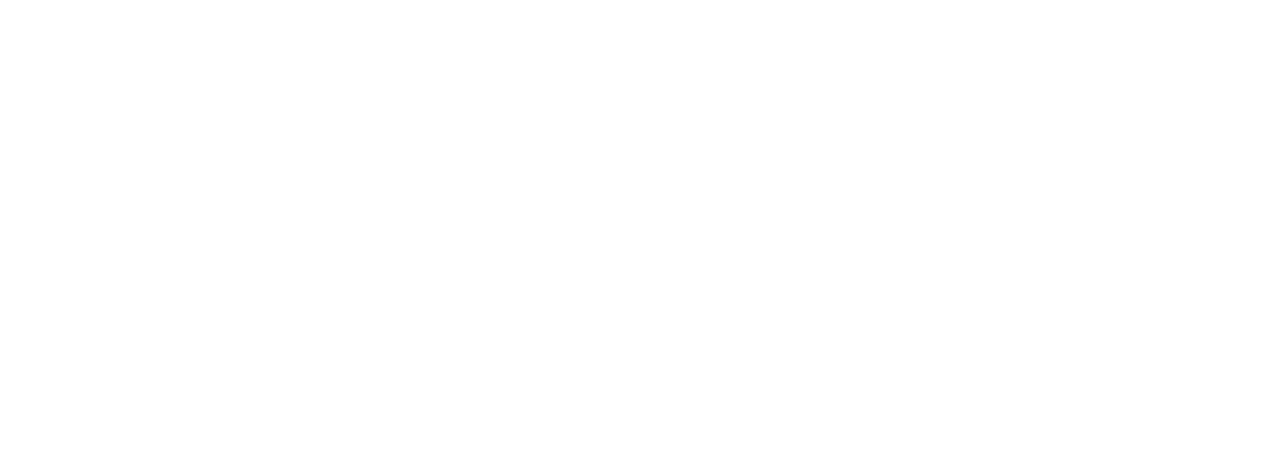 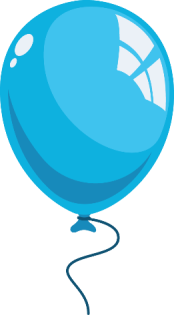 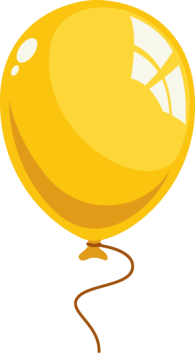 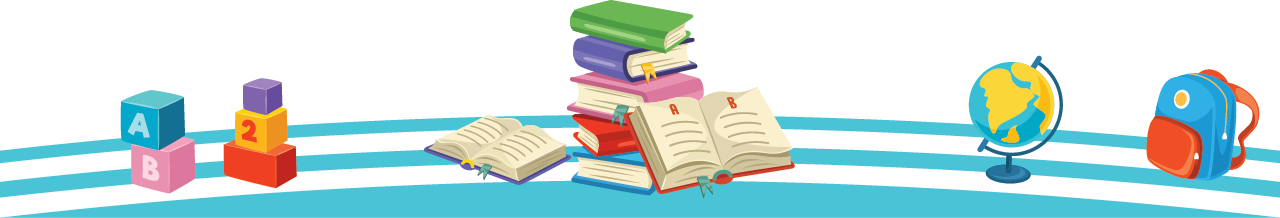 [Speaker Notes: Bài giảng thiết kế bởi: Hương Thảo - tranthao121004@gmail.com]
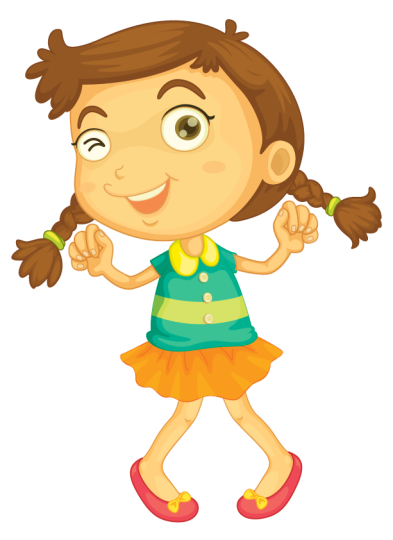 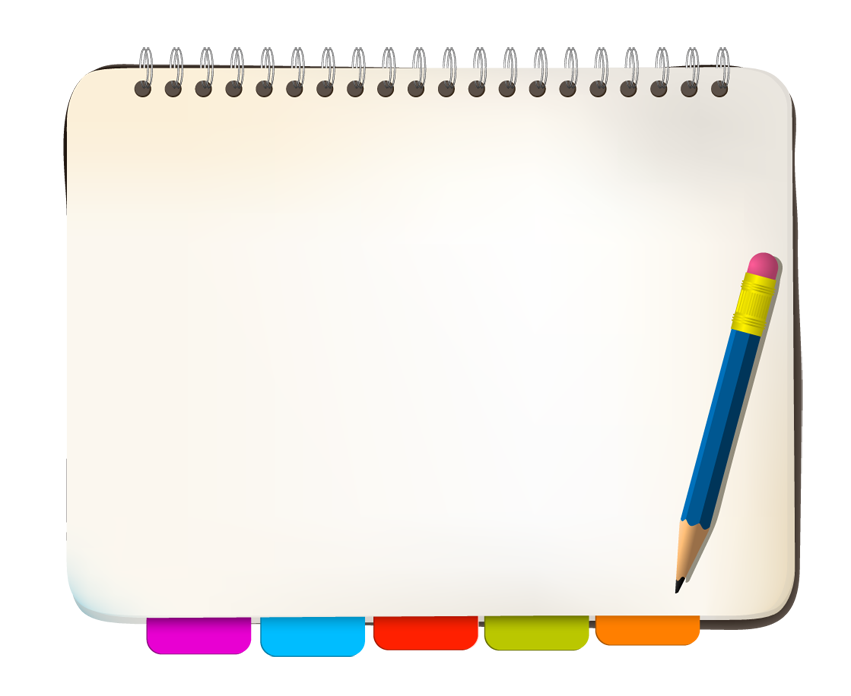 Mình tên là Trần Gia Minh. Mình sinh ngày 19 tháng 8 năm 2014. Mình sinh ra ở quê ngoại là tỉnh Hà Tĩnh. Hiện nay mình sống cùng bố mẹ ở thành phố Vinh. Năm nay, mình là học sinh lớp 2A2 trường tiểu học Hai Bà Trưng. Sở thích của mình là lắp ráp các mô hình xe ô tô và máy bay. Rất vui được làm quen với các bạn.
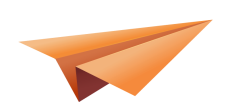 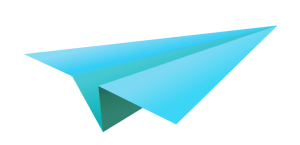 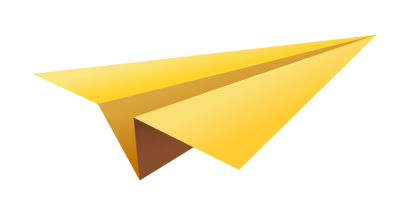 [Speaker Notes: Bài giảng thiết kế bởi: Hương Thảo - tranthao121006@gmail.com]
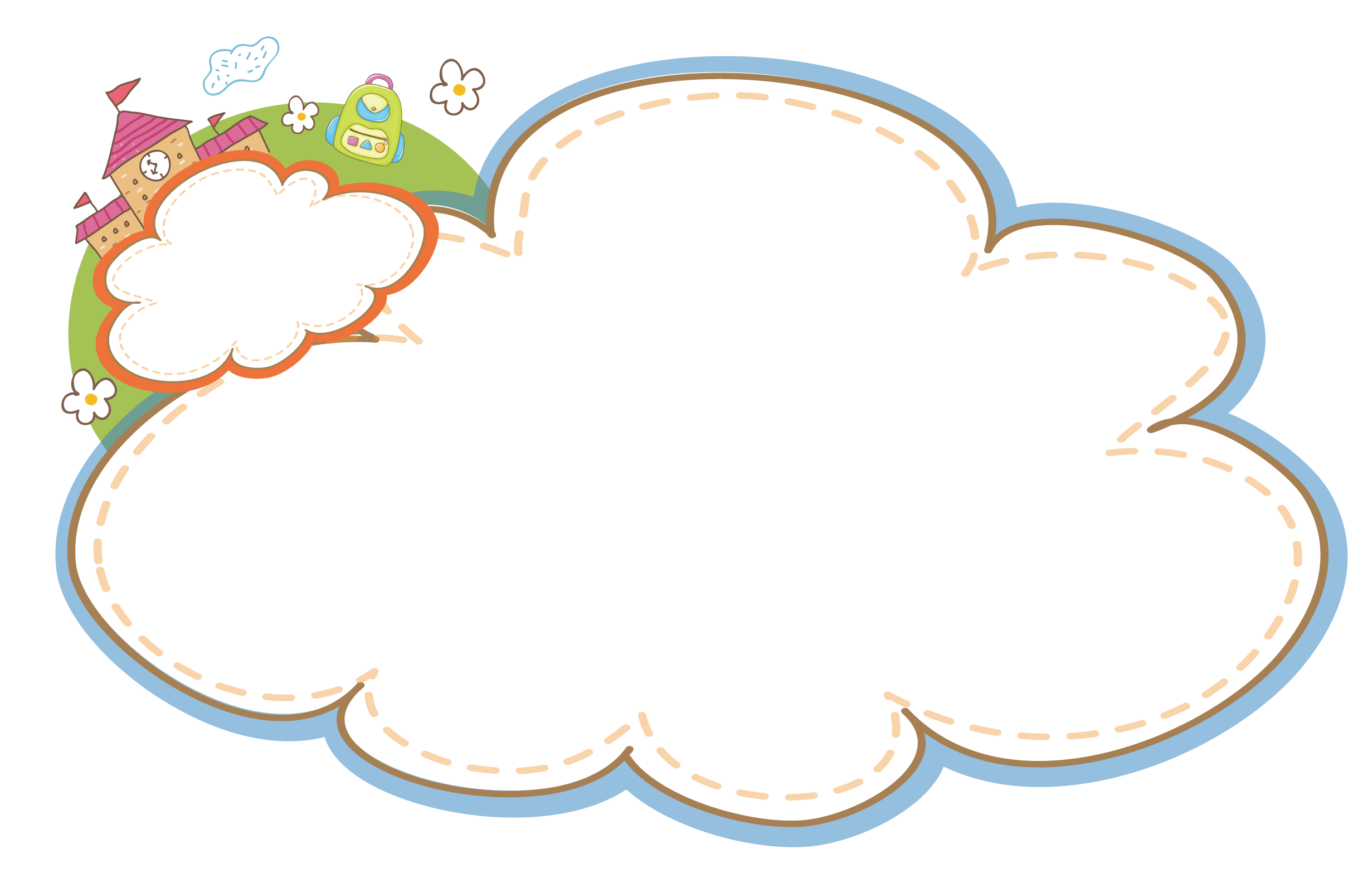 2. Các tổ nhóm bình chọn sản phẩm có nội dung hay, tranh ảnh đẹp
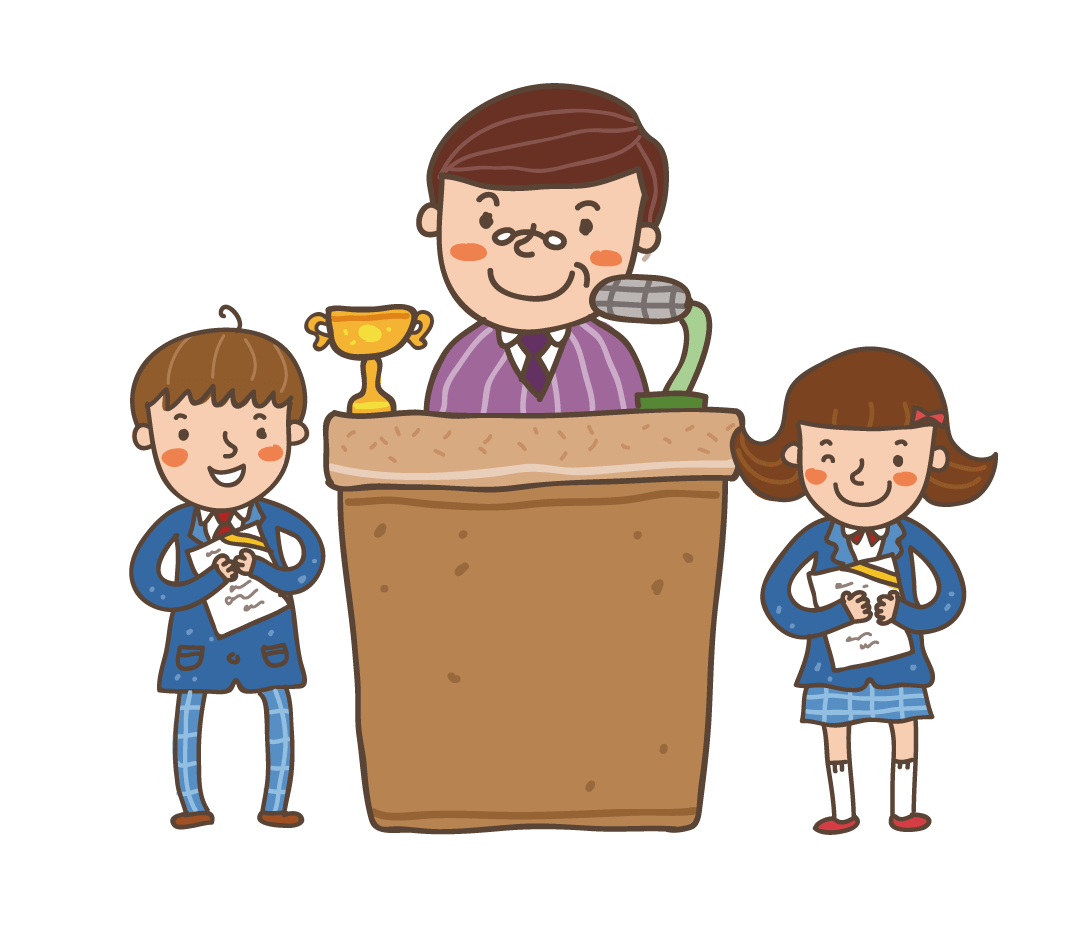 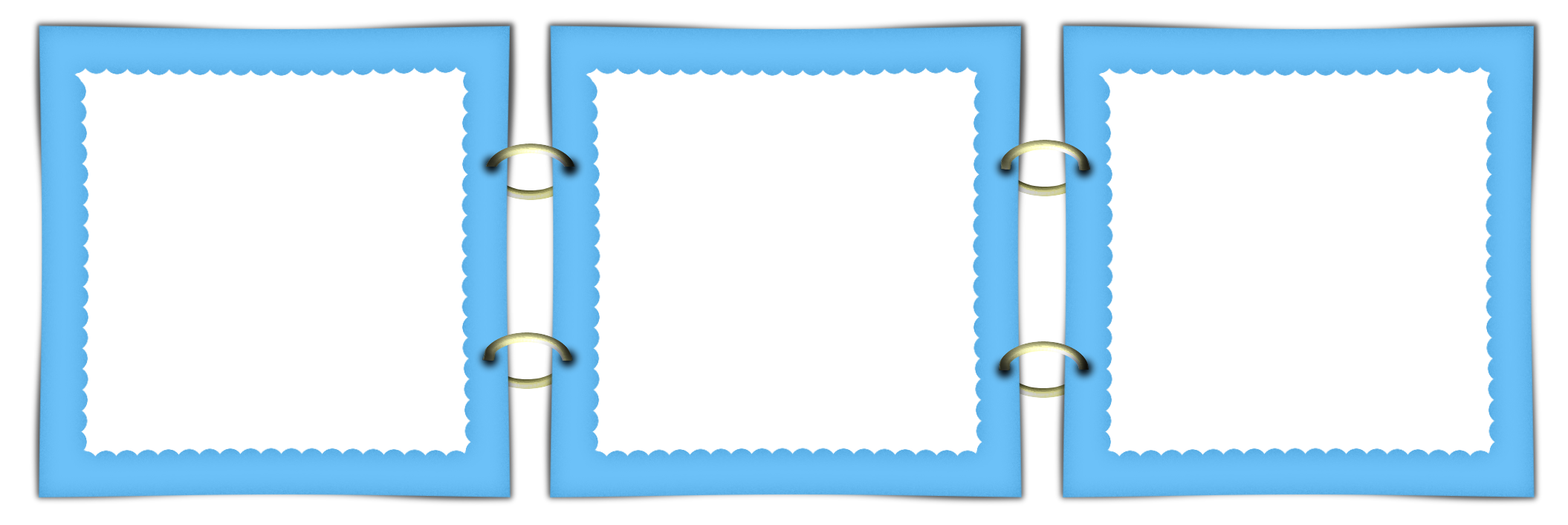 Nội dung
Sáng tạo
Hình thức
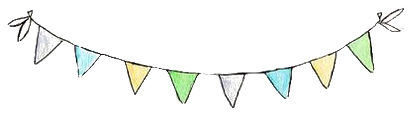 Tiêu chí bình chọn
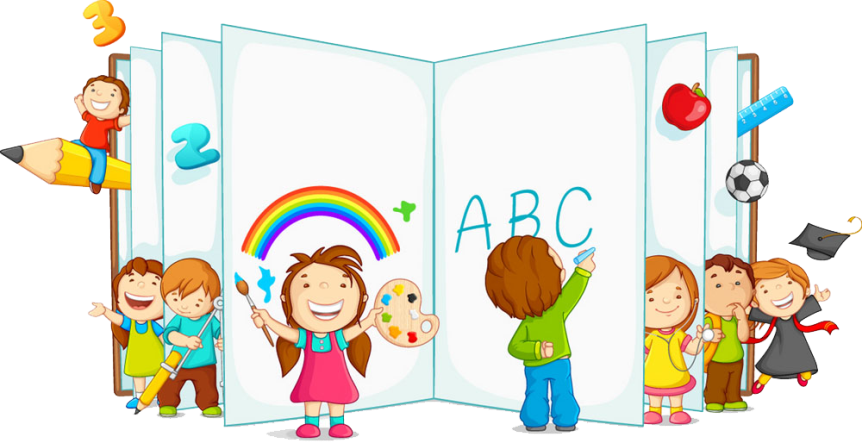 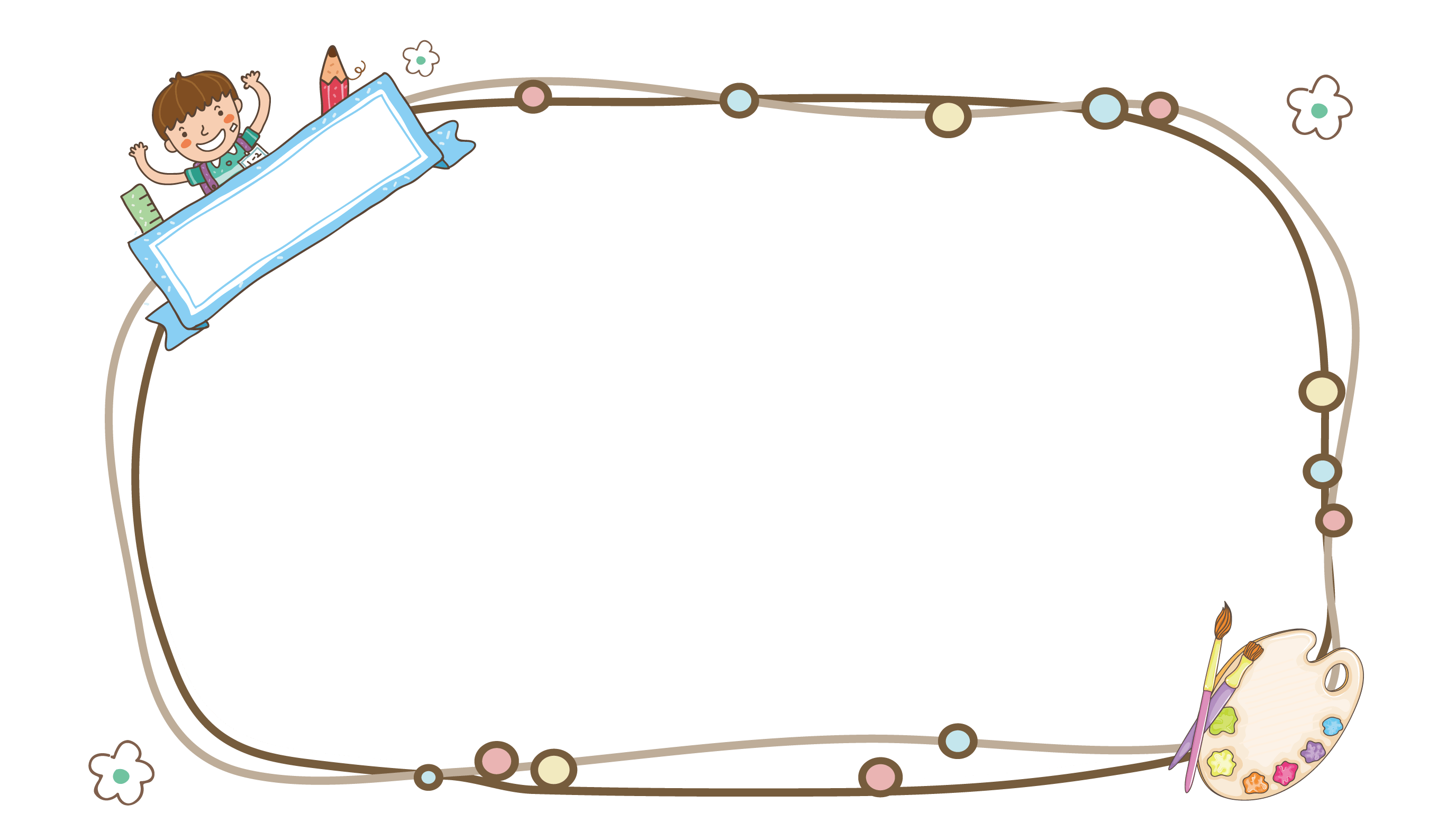 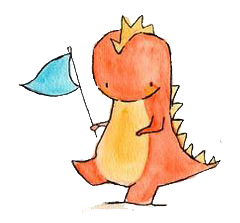 Góc sáng tạo
3.Giới thiệu sản phẩm được bình chọn trước lớp
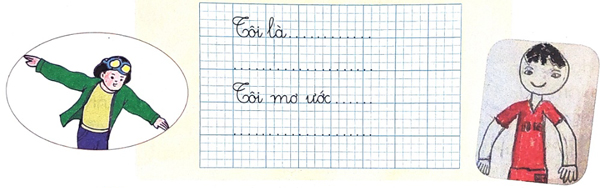 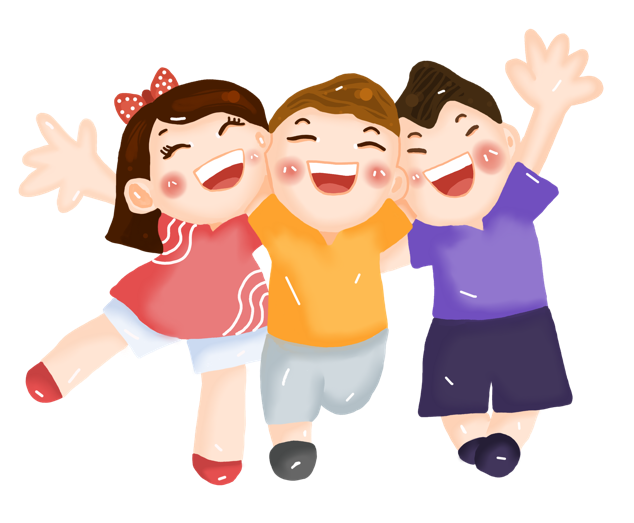 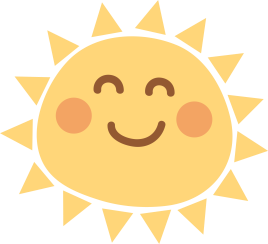 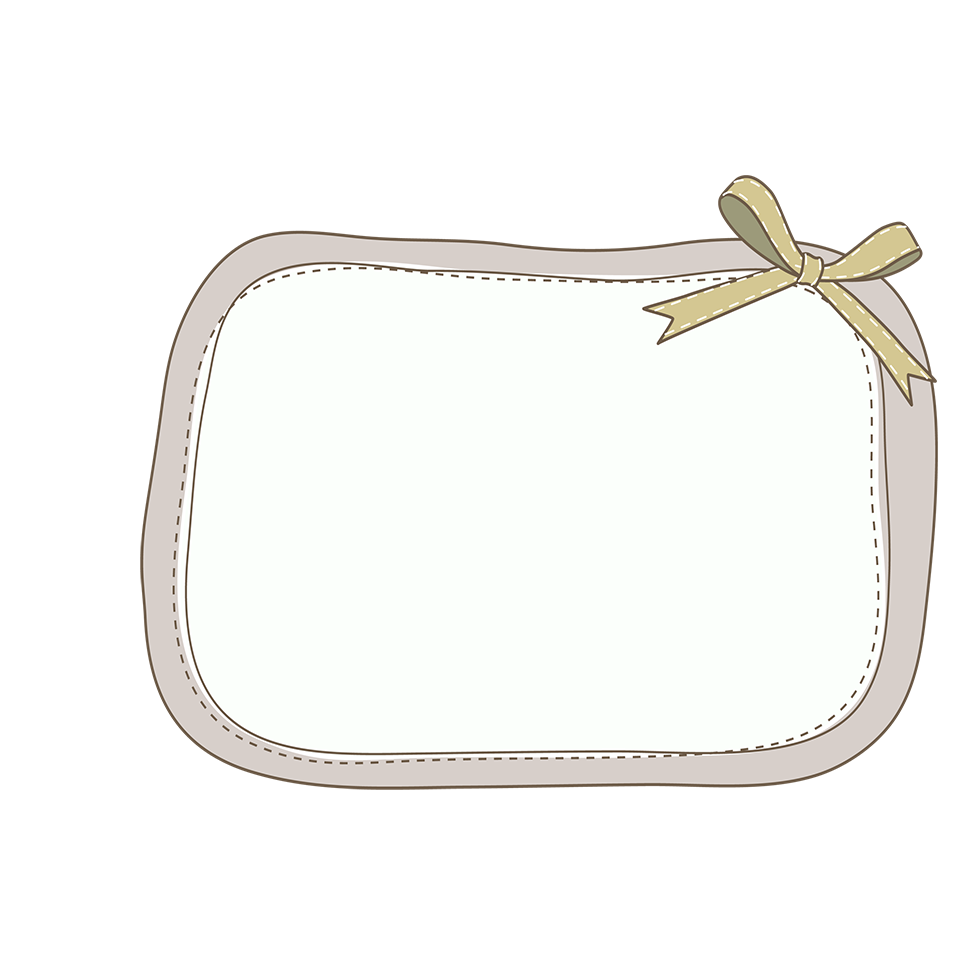 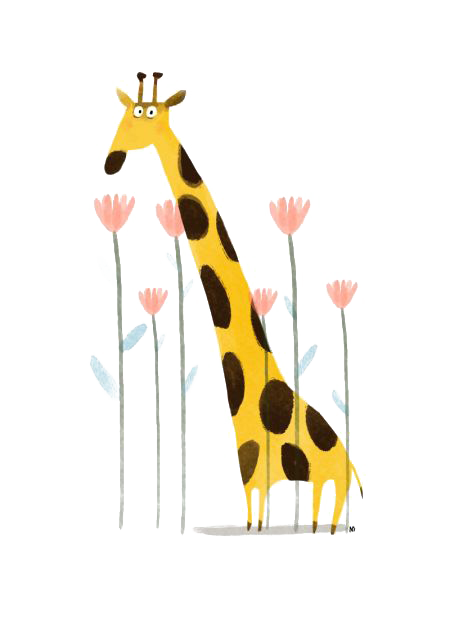 Củng cố
 bài học
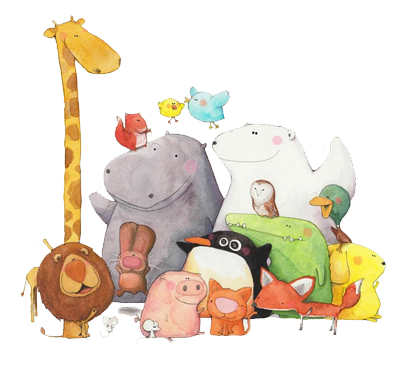 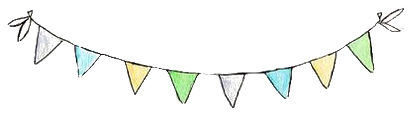